Компьютерная презентацияРаздел: «Кулинария»образовательной программы «Технология»для 5 класса (обслуживающий труд)«БЛЮДА ИЗ ЯИЦ»
Автор – составитель:
учитель I категории
Токарева Ольга Николаевна
Наруксово 2013 г.
Блюда из яиц.
Строение и химический состав яйца.
Яйца- питательный пищевой продукт, обладающий нежным и приятным вкусом.
Яйца могут быть источником инфекционного заболевания.
В процессе приготовления пищи необходимо соблюдать  правила:
1. Хранить яйца в холодильнике;
2. Использовать только свежие, хорошо вымытые яйца (раствор из 2 ст. ложек питьевой соды и 1 литра воды);
3. Если для приготовления блюда нужен взбитый белок, то лучше использовать глубокую посуду из пластмассы, нержавеющей стали или толстого фарфора.
4. Соблюдать режим тепловой обработки яиц.
Способы определения доброкачественности яиц.
1.У свежего яйца белок легко просвечивается, а желток слабо заметен; недоброкачественные яйца не просвечиваются 
2.Погрузить в солённую воду.
Посуда, инструменты и приспособления для приготовления блюд из яиц.
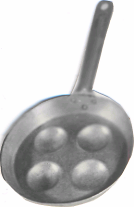 Яйцеварка
Яйцерезка
Стаканчик
Сковорода
кондитерские
 изделия
вареные
яичные напитки
Блюда из яиц
суфле
жареные
яичные пудинги
запеченные
омлеты